Non-Domestic Market ReviewDecision summary and next steps
Non-Domestic Retail Policy team
April 2024
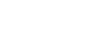 Introduction
Agenda

Overview of our decisions
Implementation timeline
Next steps to progress changes
Billing transparency

Purpose
To provide an opportunity for stakeholders to ask for clarification on our decisions
2
Summary
Non-Domestic Market Review Decision
Non-Domestic Market Review Impact Assessment
Standards of Conduct Guidance
Best Practice Guide on Billing Transparency
What we have published
Expanding Standards of Conduct rules to all Non-Domestic Customers
Widening Complaints Handling Standards to Small Business Consumers
Signposting Citizens Advice to Micro and Small Business Consumers
Expanding supplier rules to only work with Third Party Intermediaries (such as energy brokers) who have redress scheme membership when securing Small Business contracts
Requiring Third Party Intermediary service fee transparency for all business customers
Policies within the Non-Domestic Market Review Decision
Small Business Consumer definition (DESNZ)
Businesses that use no more than 200,000 kWh of electricity or 500,000 kWh of gas per year, or
Who have fewer than 50 employees (or their full time equivalent) and have an annual turnover no greater than £6.5m or balance sheet total no greater than £5 million.
3
Overview of our decisions
4
Overview of our decisions
5
Implementation timeline
April 2024
Decision published
June-July 2024 (tbc)
2008 Order (Ombudsman expansion) and CHS legislation laid before parliament/ made
Tbc:
Ofgem issues Notice confirming dates CHS, TPI redress and small business signposting in effect
At least 3 months
Date TBC
Provisionally: 1 December 2024

For Small Businesses:

Complaints handling standards
TPI redress scheme membership
CitA signposting
1 October 2024

For all Non-Domestic:
TPI service fee transparency
1 July 2024

For all Non-Domestic:
Standards of Conduct

For Micro Businesses:
CitA signposting
6
Next Steps
Progress legislation changes

We are working closely with government to progress changes to:
The 2008 Order (Energy Ombudsman expansion)
The CHS

These changes are dependent on parliamentary processes. Exact dates cannot be confirmed.

We anticipate legislation to be approved in summer. We will issue a Notice to suppliers confirming the dates that the following rules come into effect for small businesses:
CHS
TPI redress scheme membership
CitA signposting


This Notice will be published with at least 3 months’ Notice, and changes will not come into effect before 1 December 2024.
Expanded monitoring

We are currently working internally to determine what information we expect to request from suppliers to monitor:
New non-domestic licence conditions/modifications
Emerging issues in the non-domestic market

Once this work is complete, we will set up a series of workshops with suppliers to refine the routine data requests that we will issue.

We expect to be in touch about the first of these workshops in May.
7
Billing Transparency
Best Practice Guide on Billing Transparency​​
Glossary of terms for non-domestic consumers​
Published documents
Part 1 – lays out principles, the applicable SLCs
Part 2 – voluntary standards: commodity and non-commodity costs
Buckets of costs – 5 buckets plus commodity costs
Part 3 – best practices for bills
Document structure
Implementation
We aim to achieve broad consistency of outcomes for customers. We appreciate that different approaches may be appropriate dependent on customer type and that flexibility is required due to the nature of this market
Case studies
Will arrange workshop to discuss soon, followed by broader meet
Next stage
8
Ofgem is the Office of Gas and Electricity Markets. We are a non-ministerial government department and an independent National Regulatory Authority, recognised by EU Directives. Our role is to protect consumers now and in the future by working to deliver a greener, fairer energy system.
We do this by:
working with Government, industry and consumer groups to deliver a net zero economy at the lowest cost to consumers.
stamping out sharp and bad practice, ensuring fair treatment for all consumers, especially the vulnerable.
enabling competition and innovation, which drives down prices and results in new products and services for consumers.
www.ofgem.gov.uk